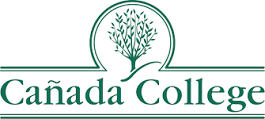 Accreditation
Alicia Aguirre, Co-Chair
Karen Engel, Co-Chair

October 10, 2018
FLEX DAY
Agenda
Timeline
What are Quality Focus Projects?
Small groups (5-7 people each) work on shaping projects
Standard II
What to look for in an Institutional Self-Evaluation Report (ISER)
Small groups provide input on Standard II (27 different parts)
[Speaker Notes: Karen]
Timeline
ACCJC Visiting Team here
ISER to SMCCD Board for Approval
Today!  Gather Feedback
Second Draft Complete
Submit ISER to ACCJC
All-Campus Forum
First Draft Complete
October 10        November 2       December 19
February
2019
April 16 2019
August 2019
Sept. 30 – Oct. 3 2019
[Speaker Notes: Alicia]
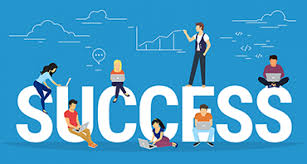 Quality focus “projects”
[Speaker Notes: Alicia]
Quality Focus Essay Requirements
2-3 quality focus “projects”
5000 words max
Identification of the Projects: The projects should be vital to the long-term improvement of student learning and achievement over a multi-year period;
Desired Goals/Outcomes: The QFE should describe specific, well-defined goals expected to lead to observable results;
Actions/Steps to be Implemented: The QFE (or an Appendix to the QFE) should provide the steps to be implemented for each project;
Timeline: The QFE (or Appendix) should include a calendaring of all steps to be implemented;
Responsible Parties: The QFE should provide clear lines of responsibility for implementation and sustainability;
Resources: The QFE should include a realistic plan for the resources (human, physical, technology, or financial resources) the institution will need in order to implement and sustain the projects;
Assessment: The QFE should include the institution’s plan for evaluating the outcomes and effectiveness of the projects.
[Speaker Notes: Alicia]
Identify barriers to student entry, persistence, and completion and address them systematically
Capture student voice
AB 705 (enhance pre-transfer student outcomes) 
Streamline business processes and student on-boarding
Re-instate First Year Experience programming for all students
Academic pathways alignment (meta majors?)
Improve course scheduling (including term length) to facilitate student on-time completion
Institutionalize and scale STEM Center innovations that support entry, persistence and completion
Address transportation, housing, childcare, food and other barriers, where possible:  Shuttle
Address barriers to employment or transfer for completing students
[Speaker Notes: Karen]
Please join a Small Table Group by Project/Topic
Student Voice
AB 705 
Business processes
First Year Experience 
Academic pathways 
Course Schedule
STEM Center
Basic Needs Barriers: transportation, housing, childcare, food 
Employment
Transfer barriers
[Speaker Notes: Alicia]
Standard II
[Speaker Notes: Alicia]
What to look for in the ISER:
When presenting evidence:
name the document, in this case a committee roster; 
provide a link to the document; and 
succinctly explain what the document is evidence of in relation to the Standard. 

The roster of the Planning and Budgeting Council (IV.A.1-1) demonstrates broad participation by constituent groups. The Council is composed of faculty, staff, administrators, and students from across the campus community.
[Speaker Notes: Karen]
What to look for in the ISER:
When reviewing the analysis:

Is there a clear explanation of how things work, how we do things that meet the standard?
No new evidence!
[Speaker Notes: Karen]
Providing Feedback
View only in Google:  http://bit.ly/CanadaStandard2 
Read the Standard carefully!
Please provide feedback in FEEDBACK TEMPLATE 
Evidence of Meeting the Standard
Analysis and Evaluation
Standard II Co-Chairs:  Char Perlas and David Meckler and Standard II Tri-Chairs - please raise hands
[Speaker Notes: Karen]
Please move to one of three groups:
Standard II.A – Instructional Programs (16)

Standard II.B – Library and Learning Support Services (3)

Standard II.C – Student Services (8)
[Speaker Notes: Alicia]